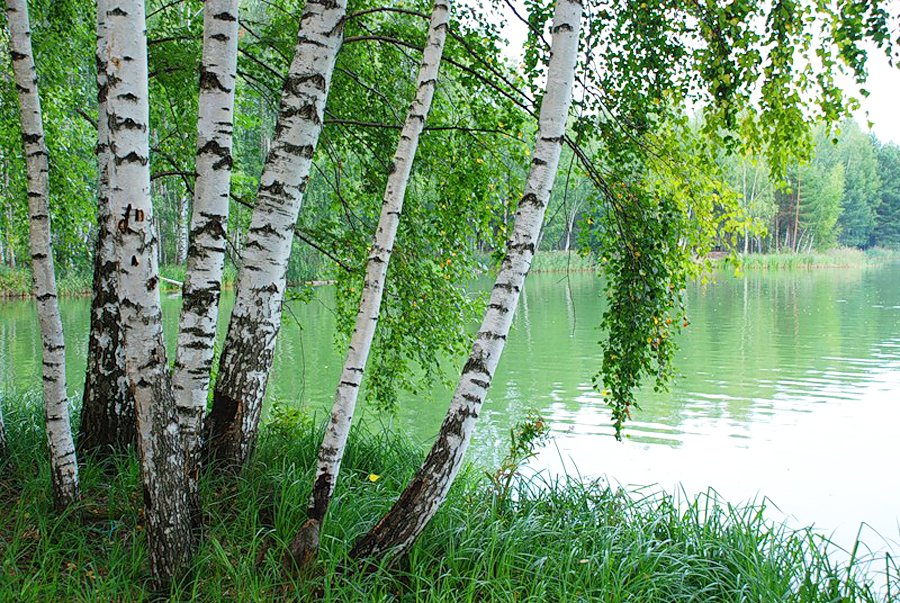 Урок окружающего мира.
 « Природные зоны России» 

 

            Учитель: Седова Ю.А.
ГБОУ Школа № 1434 «Раменки»

 Москва,  2018г.
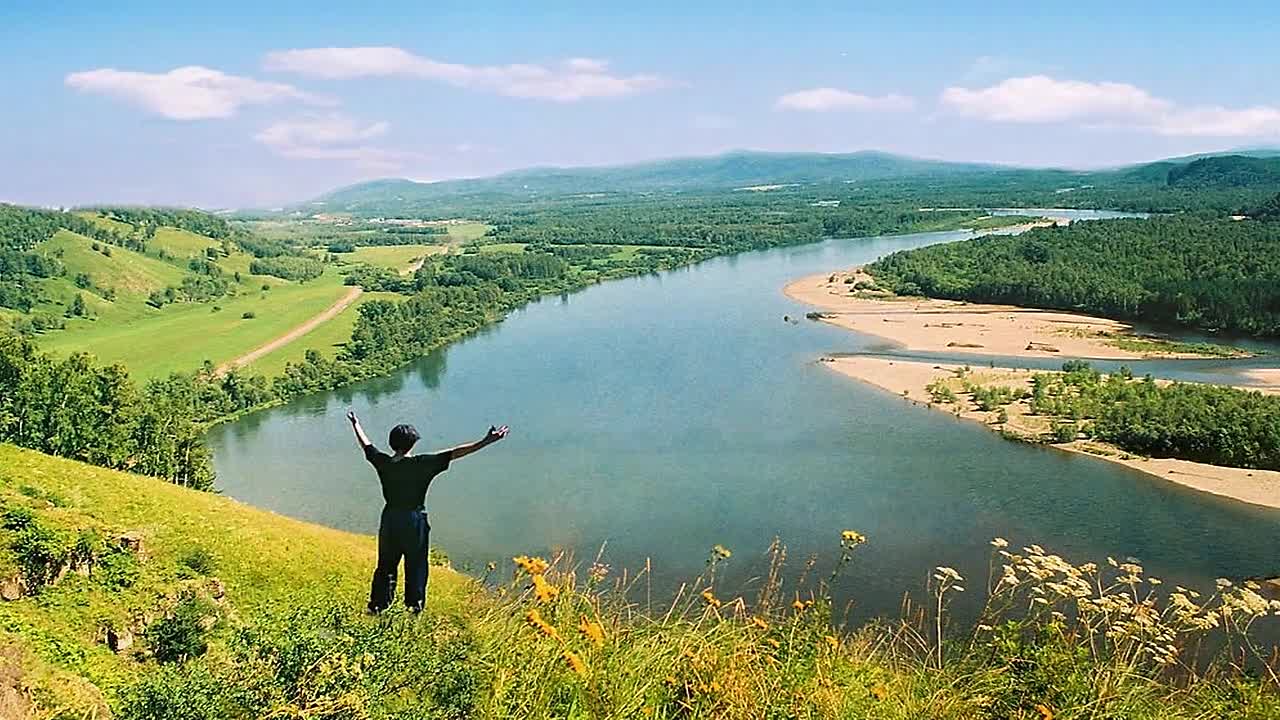 Все, кто любит родную природу,
 Наслаждаются красотой лесов и степей!
Берегите природные зоны!
С ними будет наш мир добрей и светлей!
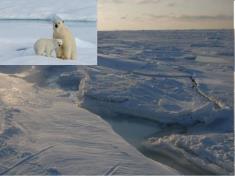 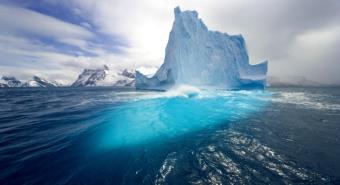 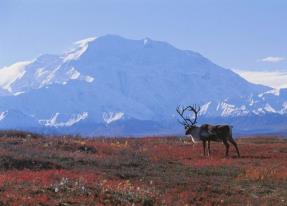 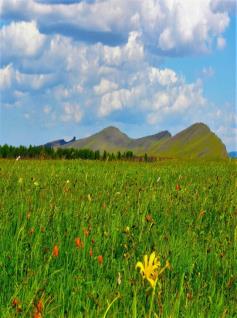 Природные зоны России::
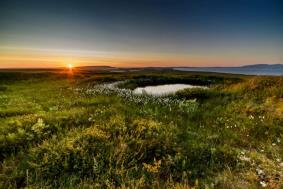 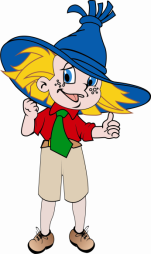 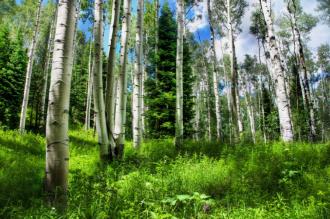 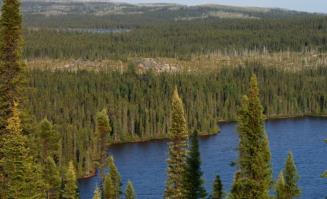 РАБОТА

В
 

П
А
РА
Х
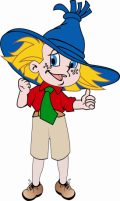 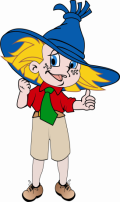 [Speaker Notes: Ответы к заданию в приложении 1]
Проблемный вопрос:
джузгун
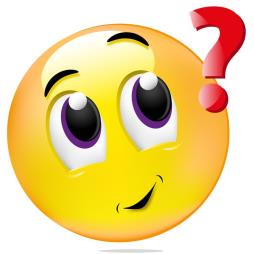 песчанка
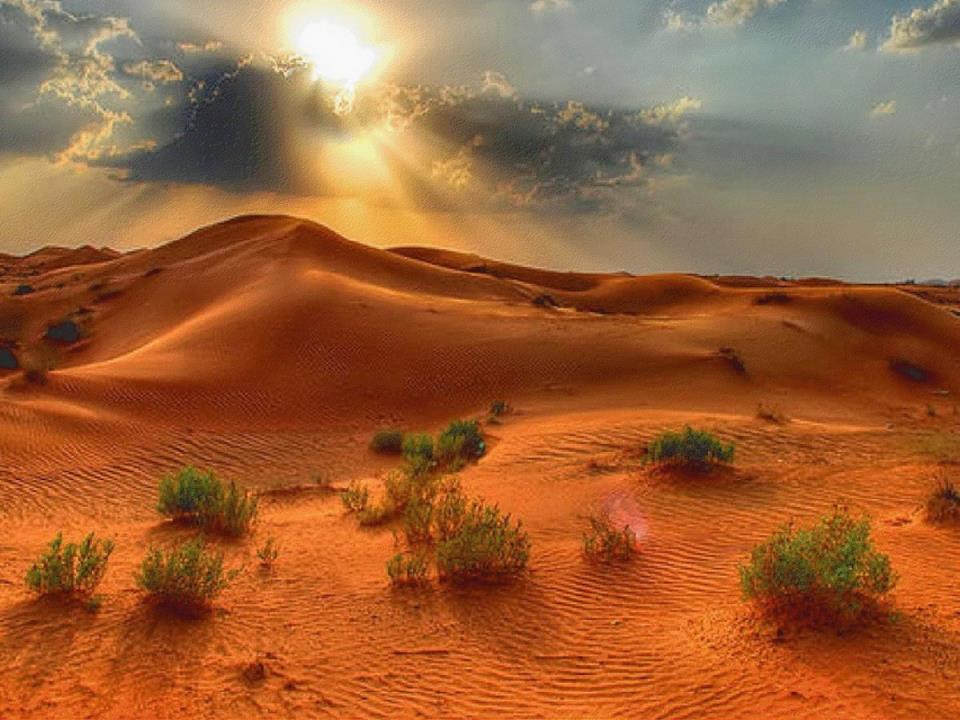 Вот песчаный океан,
Раз бархан и два бархан.
Тут без дождика тоска,
Всюду горы из песка.
Пустыни
Тема урока «Природная зона пустынь»
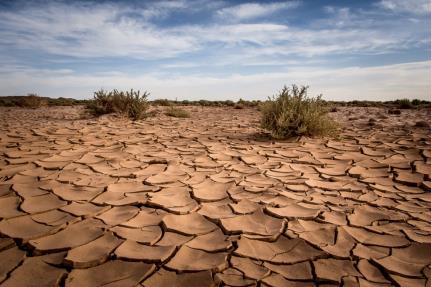 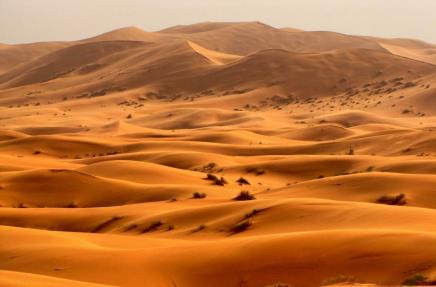 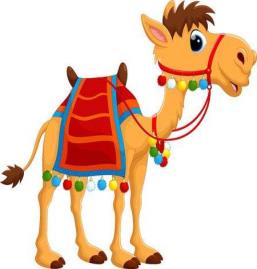 Цель и задачи урока:
Цель: изучить новую природную зону
Задачи: узнать где находится зона пустынь, какие бывают пустыни и почему.
Познакомиться  с климатом, растительным и животным миром зоны пустынь. Разберём их взаимосвязи. 
Выяснить экологические проблемы зоны пустынь, научиться бережно относиться к природе.
План изучения природной зоны:
Географическое положение и климатические условия;
Растения в мире пустыни; 
Животные в мире пустыни;
Деятельность человека и экологические проблемы.
[Speaker Notes: Правильный порядок по листам в задании 4312 ( см. приложение 2)]
Работа по станциям:
Юные географы и 
метеорологи
Знатоки растений
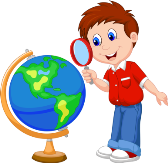 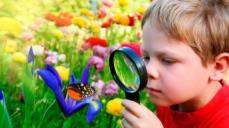 Знатоки животных
Юные экологи
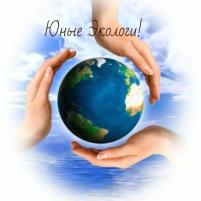 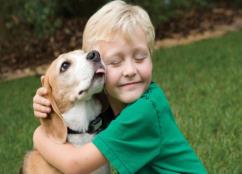 1. Географическое положение:
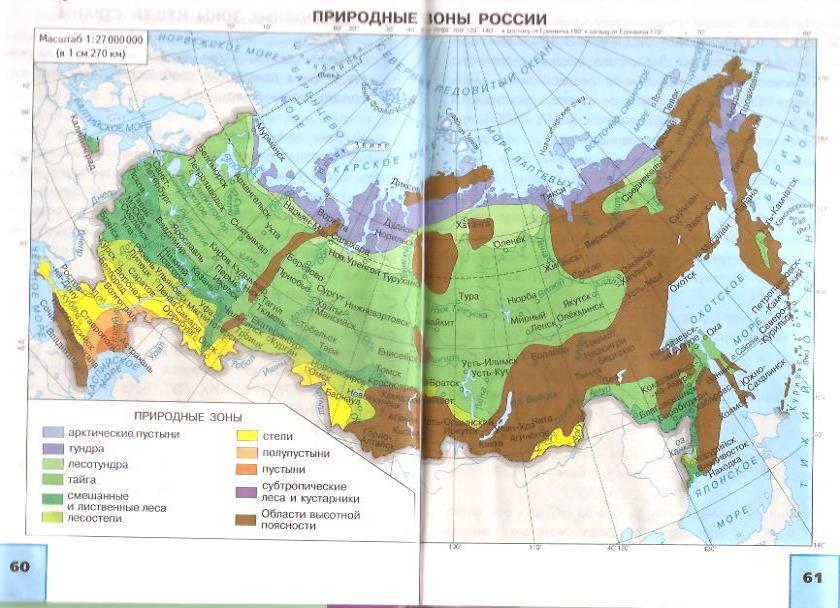 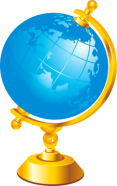 1. Климатические условия:
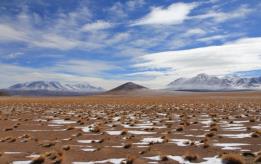 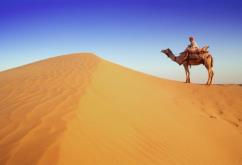 Лето _______ и ___________
   (до + 45ºс).
Поверхность земли нагревается до ______. 
В пустыне всего два времени года _______  и ______.
Осадков в пустыне выпадает ______ .
 Снеговой покров ___________ и часто __________ ветрами. 
Зима __________
   (2-3 мес.) и _________
   (до – 10ºс).
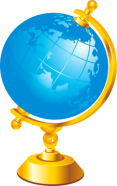 [Speaker Notes: Сделать задание для]
2. Растительный мир пустыни:
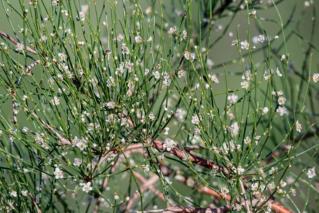 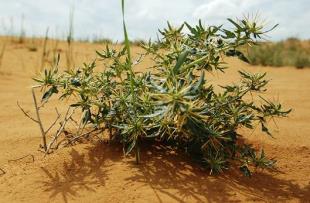 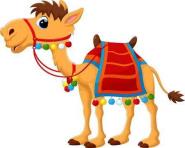 верблюжья колючка
джузгун
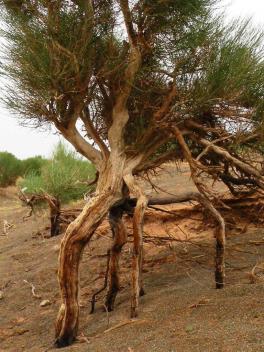 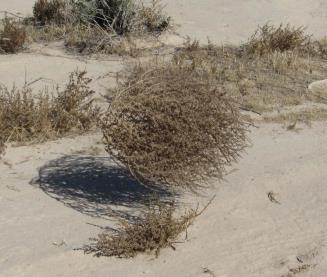 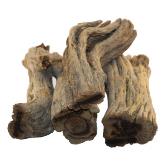 перекати-поле
саксаул
[Speaker Notes: Составить текст с интересной информацией по растениям в презентации]
Приспособленность растений к жизни в пустыне:
Особенность корневой системы.
Способность сохранять воду в любой 
своей части: корне, стебле, листьях.
3. Форма листьев.
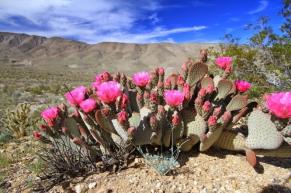 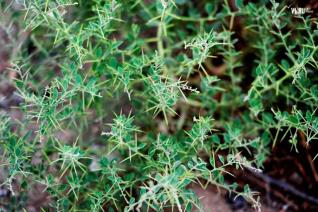 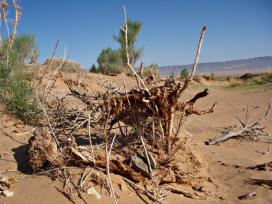 3. Животный мир пустыни:
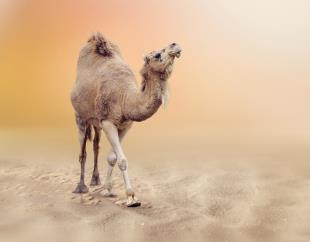 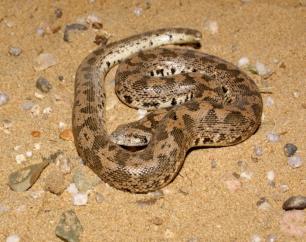 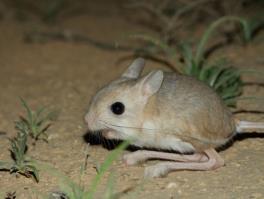 тушканчик
верблюд
песчаный удавчик
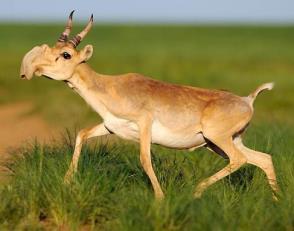 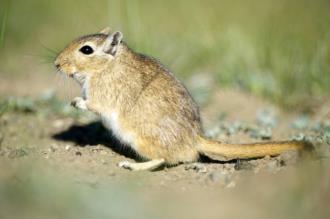 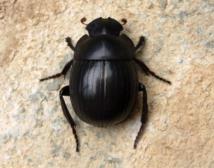 жук-скарабей
песчанка
сайгак
Приспособленность животных к жизни в пустыне:
Ночной образ жизни.
Способность рыть норы и зарываться в песок.
3. Быстрое передвижение.
4. Небольшой размер у большинства.
5. Маскировка под цвет пустыни.
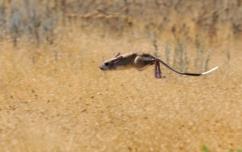 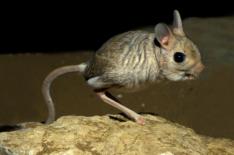 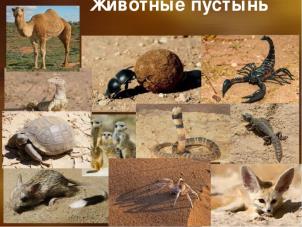 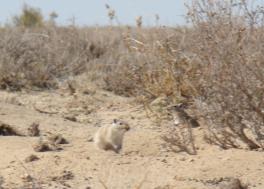 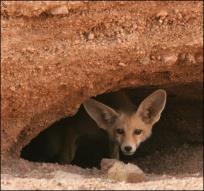 4. Деятельность человека в пустыне:
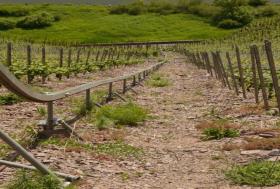 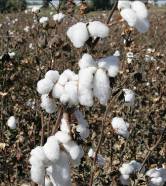 выращивание винограда
строительство каналов
выращивание 
хлопка
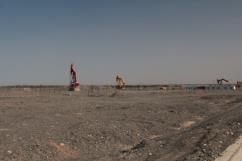 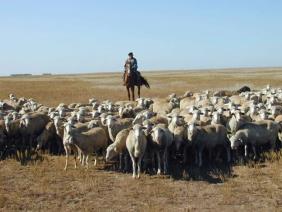 разведение 
домашних животных
добыча ископаемых
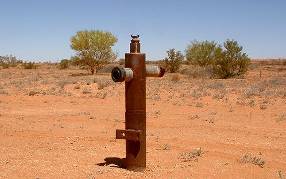 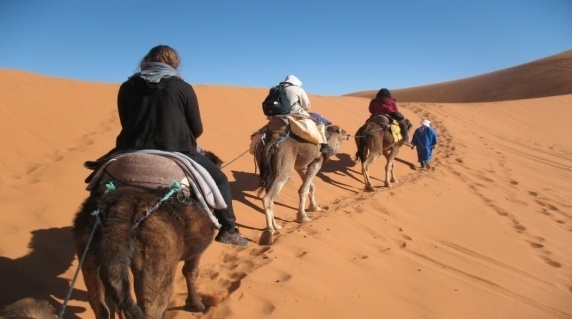 обеспечил доступ воды
перевозка людей 
и  грузов
4. Пустыня и человек. Экологические проблемы:
1. Чрезмерное орошение земель
2. Неумеренный выпас скота
3. Проблема браконьерства
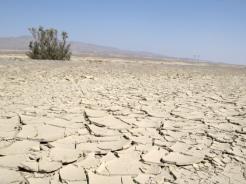 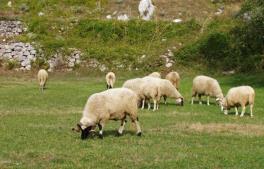 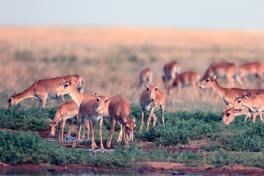 Взаимосвязь растений и животных: внимательно посмотри видеофрагмент и выбери правильные цепи питания
Цепи питания:
1.
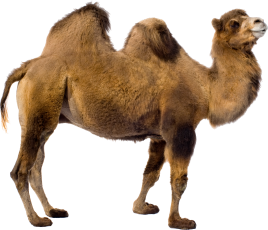 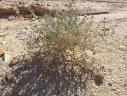 ВЕРНО
2.
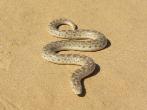 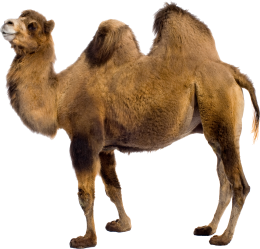 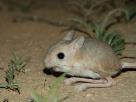 ВЕРНО
3.
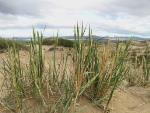 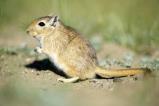 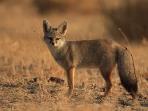 [Speaker Notes: Работа с видеофрагментом. Просмотр видеофрагмента, обсуждение и составление цепочек питания.]
Проверка полученных знаний:
низкорослые
некрупные
желто-коричневая, под цвет пустыни
15-20
ночной
иголок и колючек
впадают в спячку
весной в сезон дождей
быстро, прыжками
являются кормом для животных
использует человек
сайгаки, верблюды, корсак
тушканчики, песчанки, скарабей
Включение в систему знаний:
1. Выполни задание в формате ВПР.
2. Проверь выполнение задания
 у своего соседа.
Включение в систему знаний:
3.1.Природная зона А – тундра
      Природная зона Б – пустыня
3.2. 1) лемминг   2) черепаха
       3) ягель         4) саксаул
3.3.
Подведение итогов урока!
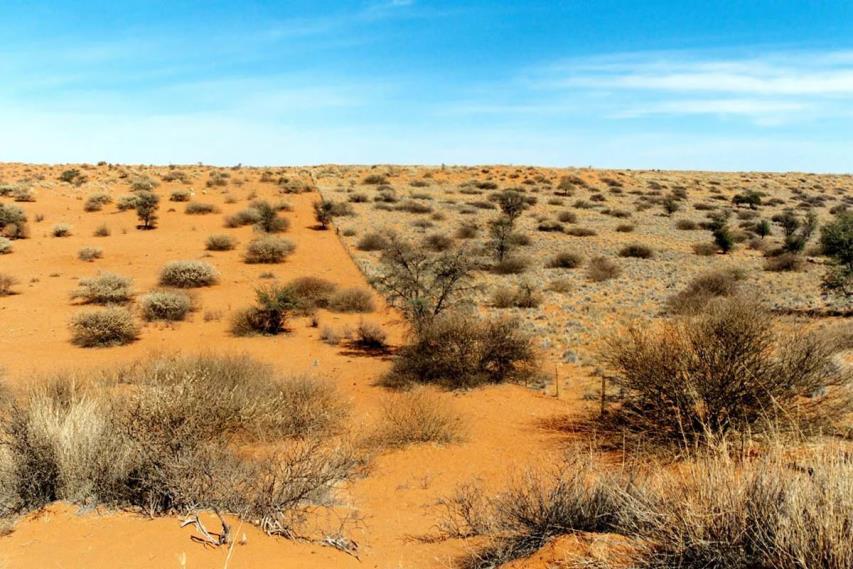 Ребята, Вы-молодцы!!!
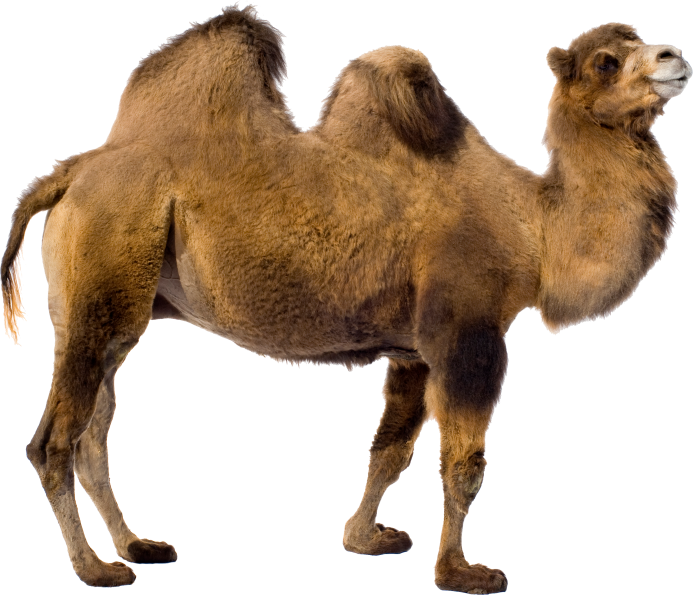